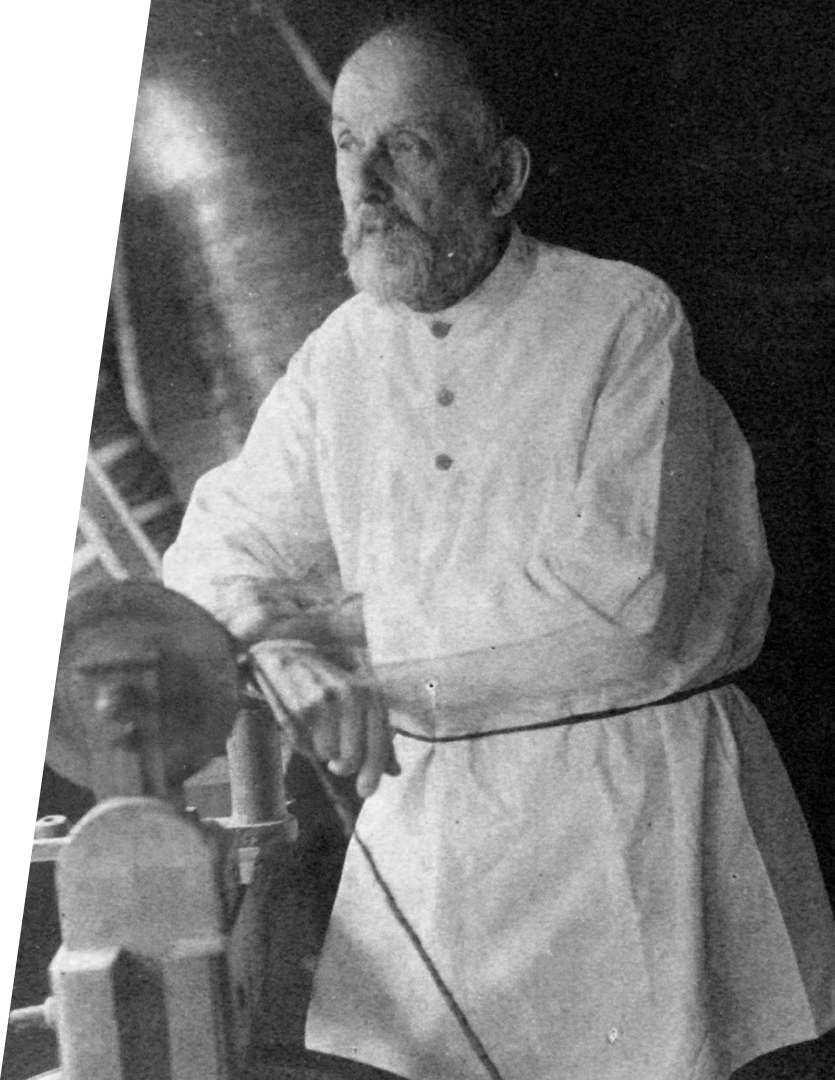 Импульс. Закон сохранения импульса (практика)
К. Э. Циолковский
Задача 1. На рисунке приведён график зависимости проекции импульса тела на ось Ох, движущегося по прямой, от времени. Как двигалось тело в интервалах времени 0—2 и 2—5?
РЕШЕНИЕ
Импульс тела:
0—2:
движение тела
равноускоренное.
2—5:
движение
тела равномерное.
0
1
2
5
Задача 2. Си­сте­ма со­сто­ит из двух тел a и b. На ри­сун­ке стрел­ка­ми в за­дан­ном мас­шта­бе указа­ны им­пуль­сы этих тел. Чему по мо­ду­лю равен им­пульс всей си­сте­мы?
РЕШЕНИЕ
Импульс системы тел:
По теореме Пифагора:
Из рисунка:
Тогда
Задача 3. Тело дви­жет­ся по пря­мой под дей­стви­ем по­сто­ян­ной силы 40 Н, на­прав­лен­ной вдоль этой пря­мой. Сколько времени длилось воздействие, если им­пульс тела умень­шил­ся от 200 кг ∙ м/с до 120 кг ∙ м/с?
ДАНО
РЕШЕНИЕ
Второй закон Ньютона:
Изменение импульса тела:
Второй закон Ньютона в проекциях на ось Ох:
Время воздействия:
ОТВЕТ: воздействие длилось 2 с.
Задача 4. Мальчик массой 60 кг находится на тележке массой 40 кг, движущейся слева направо по гладкой горизонтальной дороге со скоростью 2 м/с. Какими станут модуль и направление скорости тележки, если мальчик прыгнет с нее в направлении первоначальной скорости тележки со скоростью 4 м/с относительно дороги?
ДАНО
РЕШЕНИЕ
Закон сохранения импульса:
Импульса тела:
ИСО
Импульс тел до взаимодействия:
Импульсы тел после взаимодействия:
Тогда
Задача 4. Мальчик массой 60 кг находится на тележке массой 40 кг, движущейся слева направо по гладкой горизонтальной дороге со скоростью 2 м/с. Какими станут модуль и направление скорости тележки, если мальчик прыгнет с нее в направлении первоначальной скорости тележки со скоростью 4 м/с относительно дороги?
ДАНО
РЕШЕНИЕ
Импульса тела:
Закон сохранения импульса:
Импульс тел до взаимодействия:
ИСО
Импульсы тел после взаимодействия:
Тогда
ОТВЕТ: тележка начала двигаться влево со скоростью 1 м/с.
Задача 5. Зенитный снаряд разорвался в верхней точке траектории на три осколка. Первый осколок массой 11 кг имел скорость 50 м/с, направленную вертикально вверх. Скорость второго осколка, масса которого 19 кг, направлена горизонтально и равна 42 м/с. Найдите модуль и направление вектора скорости меньшего осколка, если его масса равна 5 кг.
ДАНО
РЕШЕНИЕ
y
Закон сохранения импульса:
ЗСИ в проекциях на ось Ох:
O
α
x
ЗСИ в проекциях на ось Оу:
α
ИСО
Задача 5. Зенитный снаряд разорвался в верхней точке траектории на три осколка. Первый осколок массой 11 кг имел скорость 50 м/с, направленную вертикально вверх. Скорость второго осколка, масса которого 19 кг, направлена горизонтально и равна 42 м/с. Найдите модуль и направление вектора скорости меньшего осколка, если его масса равна 5 кг.
y
Закон сохранения импульса:
ДАНО
РЕШЕНИЕ
ЗСИ в проекциях на ось Ох:
Направление вектора скорости:
ЗСИ в проекциях на ось Оу:
O
α
x
α
ЗСИ в проекциях на ось Ох:
ИСО
ЗСИ в проекциях на ось Оу:
Задача 5. Зенитный снаряд разорвался в верхней точке траектории на три осколка. Первый осколок массой 11 кг имел скорость 50 м/с, направленную вертикально вверх. Скорость второго осколка, масса которого 19 кг, направлена горизонтально и равна 42 м/с. Найдите модуль и направление вектора скорости меньшего осколка, если его масса равна 5 кг.
y
Направление вектора скорости:
ДАНО
РЕШЕНИЕ
ЗСИ в проекциях на ось Ох:
ЗСИ в проекциях на ось Оу:
O
α
x
Скорость осколка:
α
ИСО
Задача 5. Зенитный снаряд разорвался в верхней точке траектории на три осколка. Первый осколок массой 11 кг имел скорость 50 м/с, направленную вертикально вверх. Скорость второго осколка, масса которого 19 кг, направлена горизонтально и равна 42 м/с. Найдите модуль и направление вектора скорости меньшего осколка, если его масса равна 5 кг.
y
Направление вектора скорости:
ДАНО
РЕШЕНИЕ
Скорость осколка:
O
α
x
α
ИСО
ОТВЕТ: α = 34,6о; υ3 = 194 м/с.
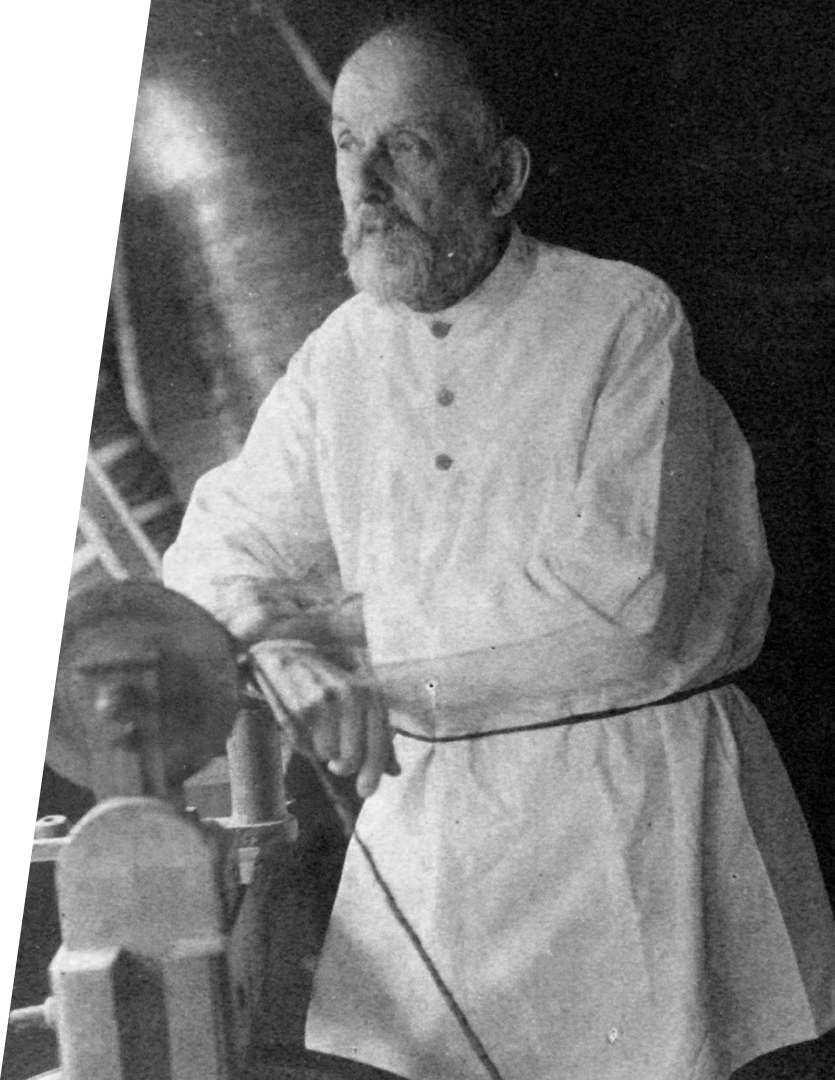 Каждое существо должно жить и думать так, как будто оно всего может добиться рано или поздно.
К. Э. Циолковский